[Speaker Notes: www.4tons.com
Pr. Marcelo Augusto de Carvalho]
Compreender que Deus é nosso médico, é o remédio em si mesmo, capaz de potencializar a ação de todos os conselhos que nos foram dados.
Nosso organismo foi programado para responder a essa realidade se
obedecer e reconhecer a existência de um Criador que nos ama e provê TODOS os recursos para nossa saúde e felicidade.
Filipenses 2:13 Deus tudo fez! Mas, a escolha do controle e equilíbrio
para a vida depende de cada um.
A fim de que o homem tenha paz real, saúde e alegria, ainda aqui
neste mundo, ele precisa alimentar sua natureza espiritual. É obra de uma vida! Degrau a degrau...
Deus é capaz de repreender enfermidades e devolver a saúde e, muitas vezes Ele pede que para tanto, observemos regras tão simples e práticas:
As Leis Naturais ou Os Remédios de Deus Encontrados na Natureza.
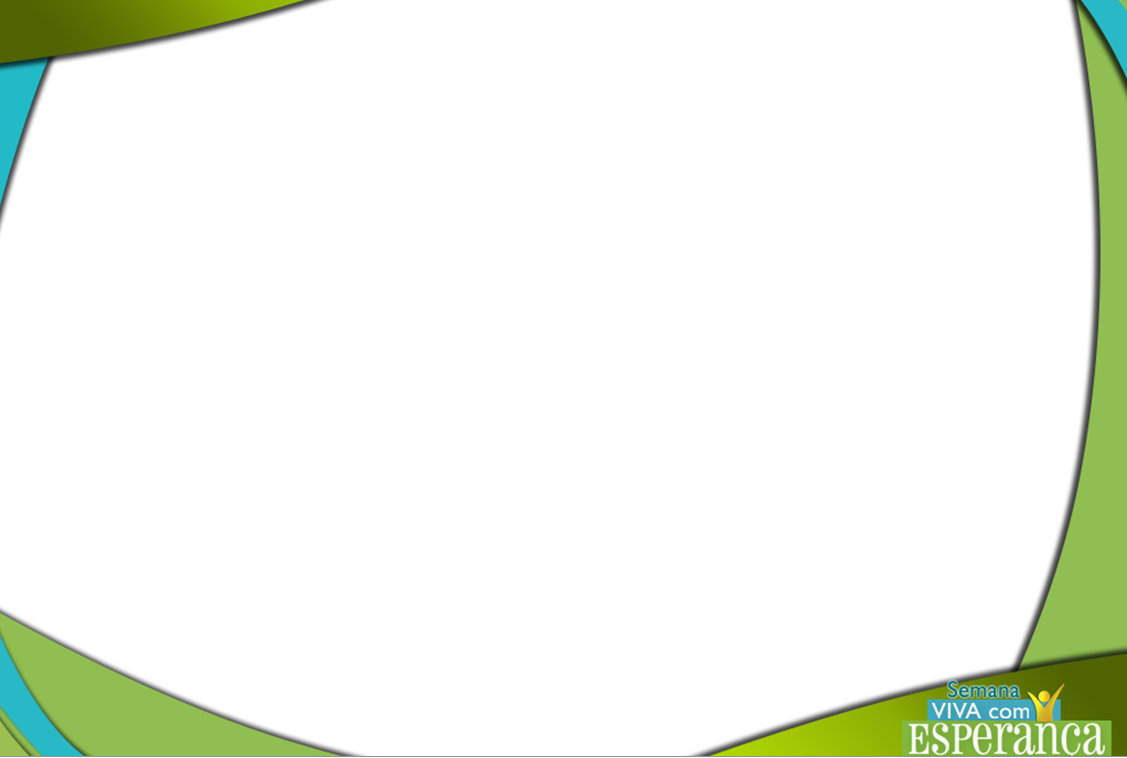 APELO